MyET操作注意事項
MyET登入賬密步驟
下載安裝與登入MyET軟體
Step 1:下載安裝MyET
http://tw.myet.com/MyETWeb/Download.aspx
Step 2:開啟MyET，在〝台灣會員伺服器〞中，輸入學校提供個人賬號密碼，並在〝個人功能〞中，確認個人資料並填寫個人信箱
＊公用電腦登入前請不要勾選〝在這台裝置上記住我的賬號與密碼〞
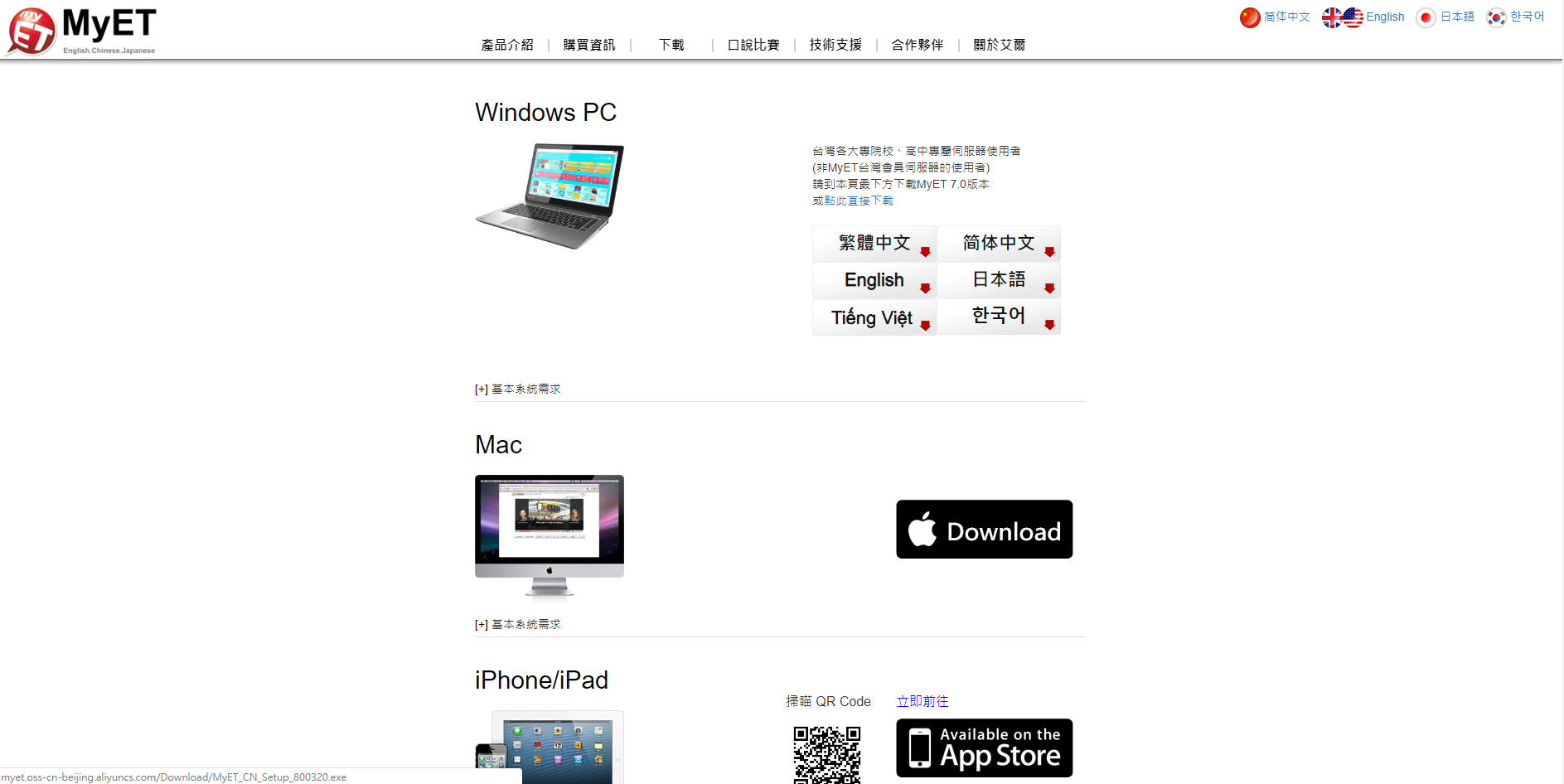 Step 3:在首頁〝我的課程〞，看到已開通使用權限的大說/空英課程
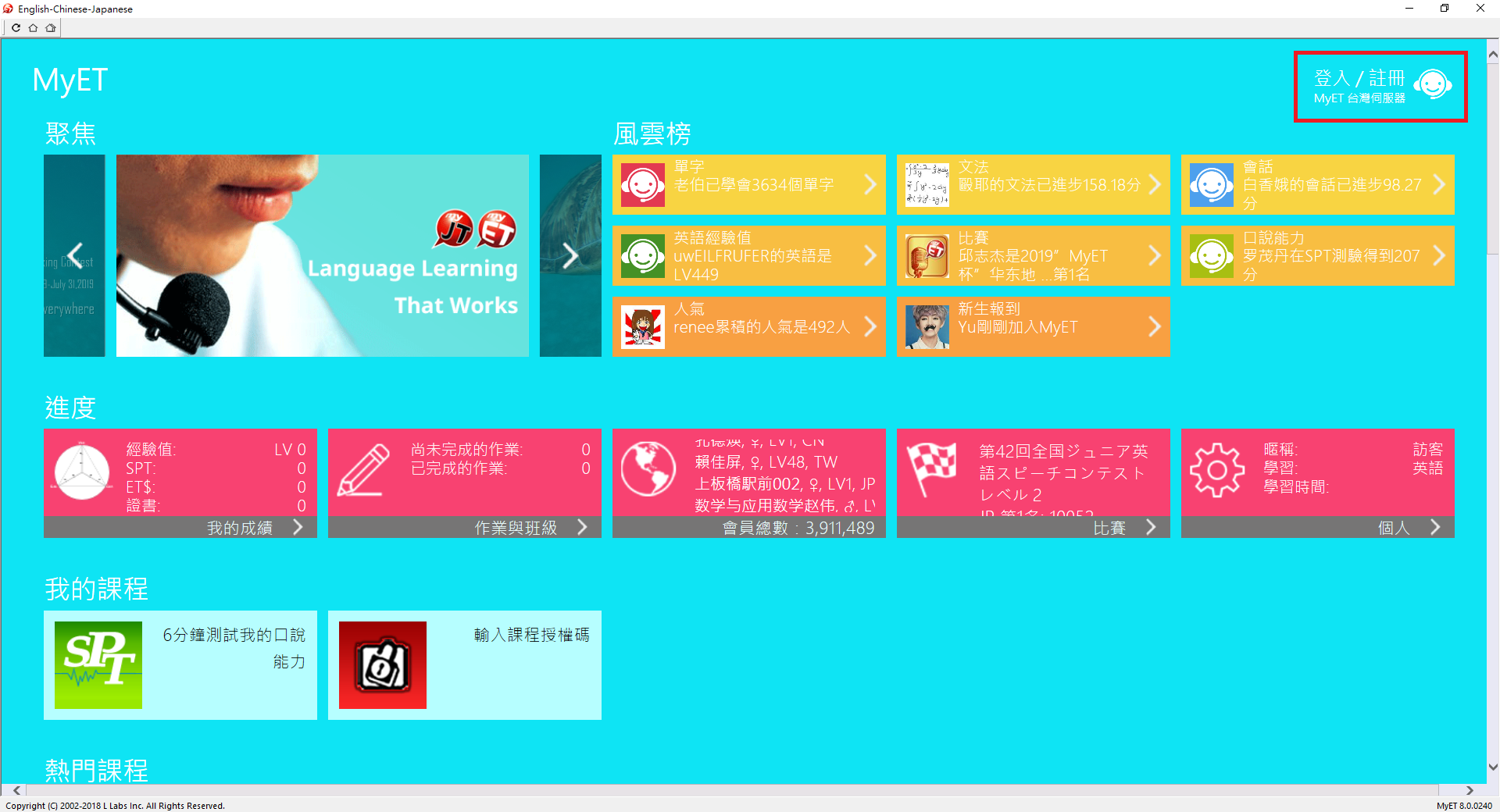 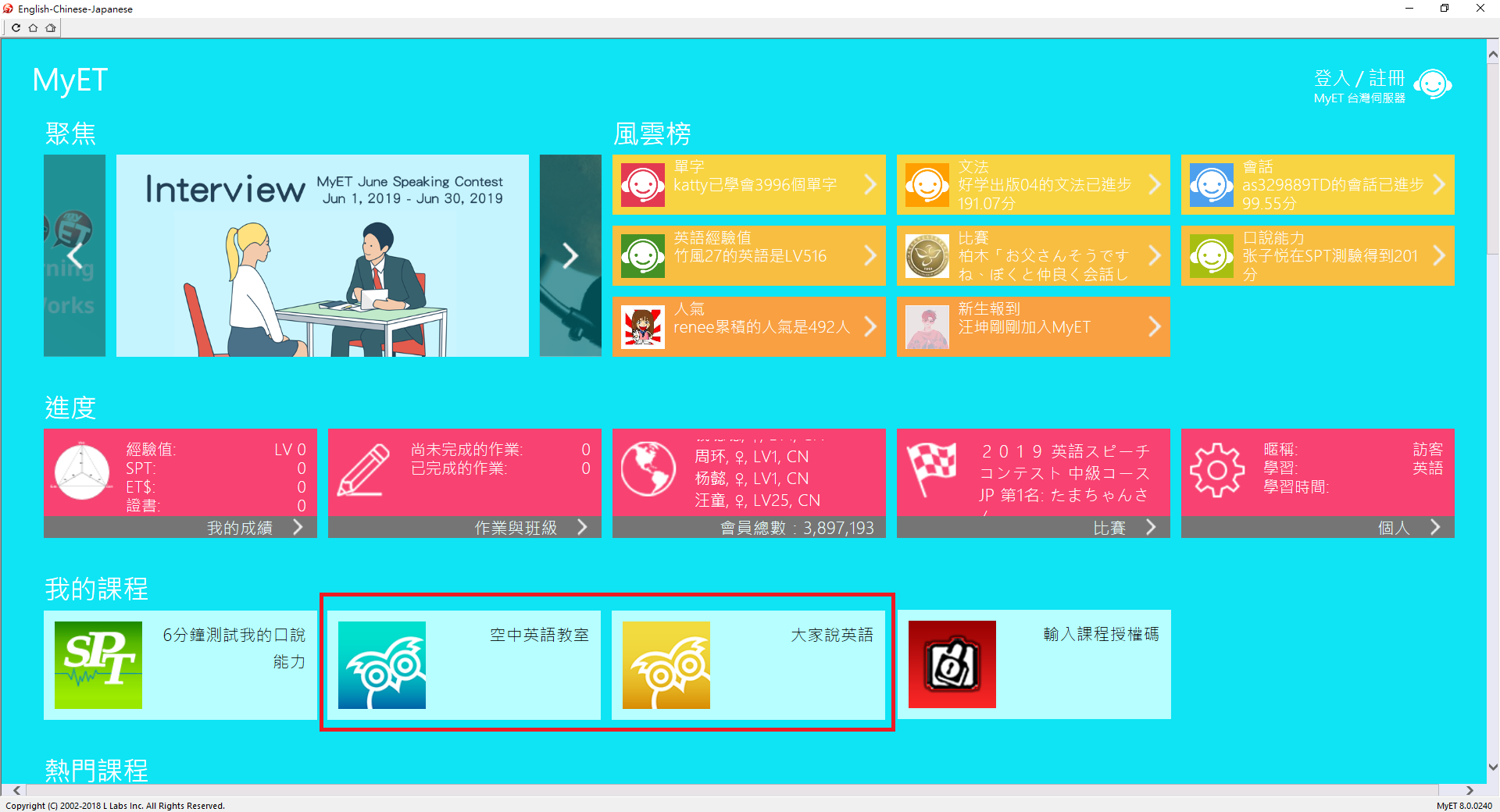 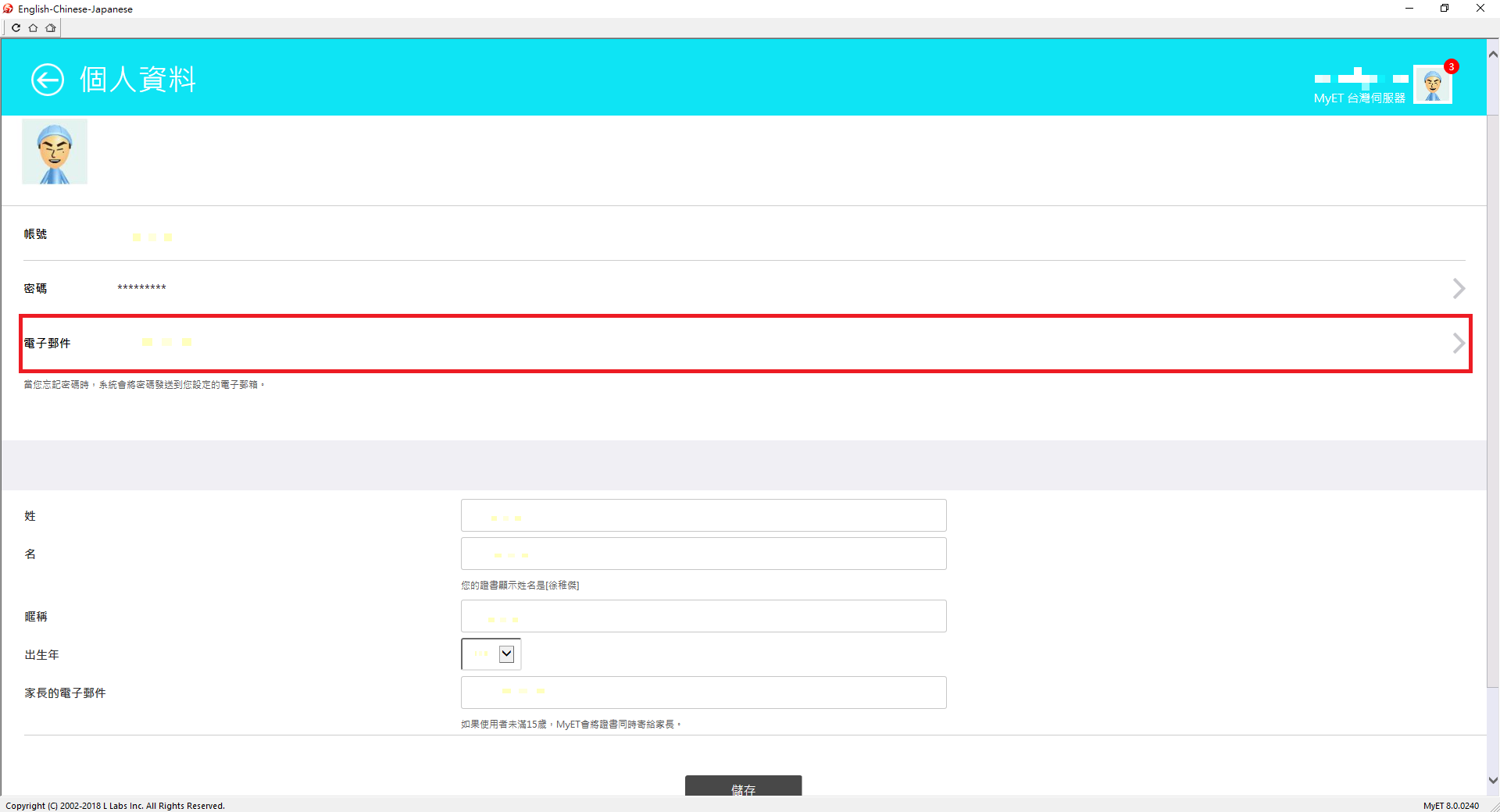 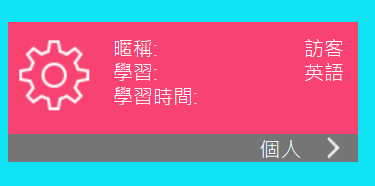 行動裝置進入MyET軟體
Step 1:下載安裝MyET APP
http://tw.myet.com/MyETWeb/Download.aspx
請務必不定期確認是否已安裝最新版MyET APP
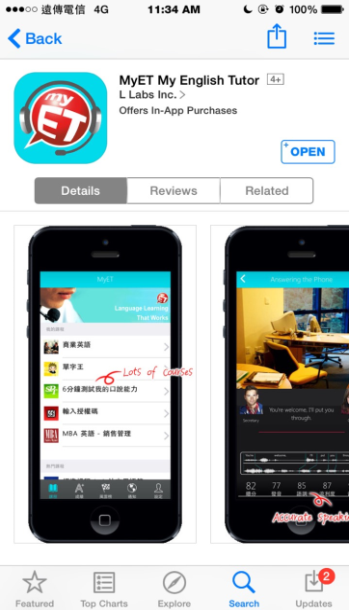 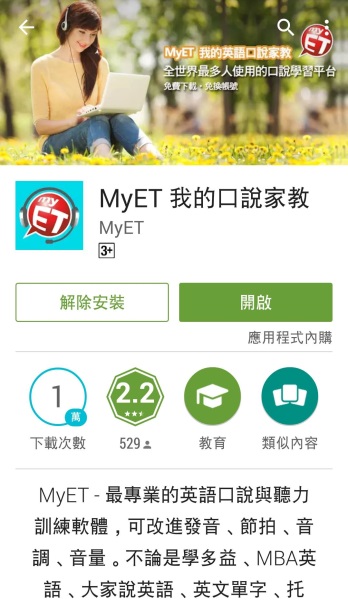 Step 2:開啟MyET，確認進入〝台灣會員伺服器〞中
Step 3:點〝登入學習〞，輸入學校提供個人賬號密碼
1.密碼字元數不得低於4個字元或超過16個字元
2.密碼不可有$，%等其他特殊符號，空白等等
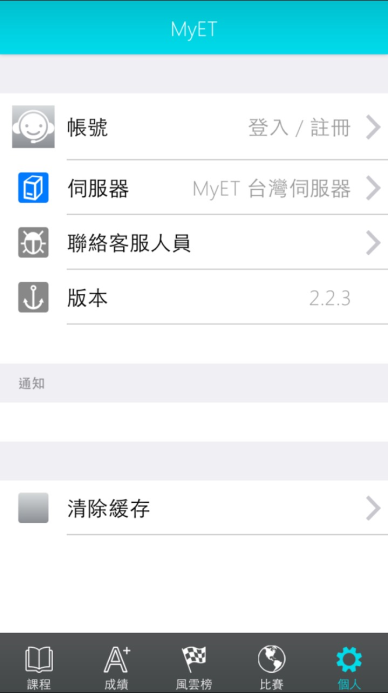 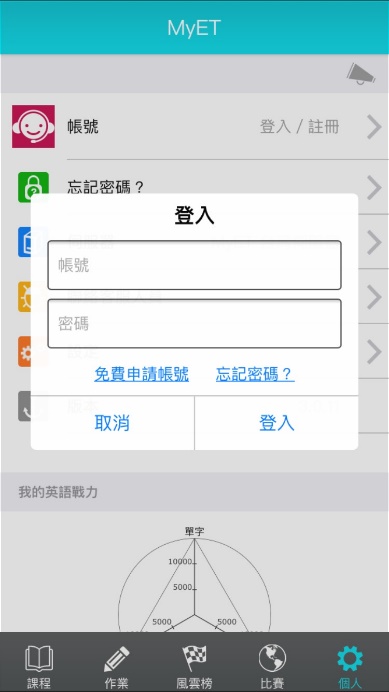 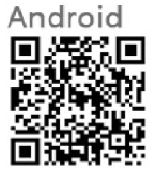 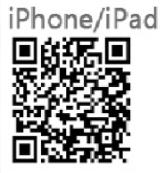 個人賬號密碼無法登入MyET原因
MyET登入密碼注意事項
MyET密碼長度為4-16個英文或數字字元組成。
MyET密碼不得有$、#、！等特殊符號。
請在〝個人資料〞中填寫註冊個人信箱，忘記密碼時，輸入註冊個人信箱，就會收到密碼通知信。
查詢或修改密碼一律請至校園入口網中操作
若MyET無法登入，可能的原因如下
選錯MyET登入伺服器，不是正確選擇MyET〝台灣會員伺服器〞
學號等個人資料沒有匯入MyET(請跟任教老師反應)
輸入錯誤的登入賬號或密碼
使用耳機麥克風錄音注意事項
一般PC/NB耳機麥克風裝置接上方式
耳機麥克風插頭建議一個一個分開接上電腦，不要同時插上
此為傳統耳機麥克風兩個音源訊號插頭街上電腦示意圖

一般電腦麥克風插頭為紅色，耳機插頭為綠色
將麥克風插頭接上電腦前面/後面音源訊號插孔
將耳機插頭接上電腦前面/後面音源訊號插孔

注意事項：
耳機麥克風插頭不能插錯，確實分開接上耳機跟麥克風插孔
接上一個裝置(耳機或麥克風)後，確認電腦螢幕出現偵測到該裝置的圖示後，再接上另一個裝置
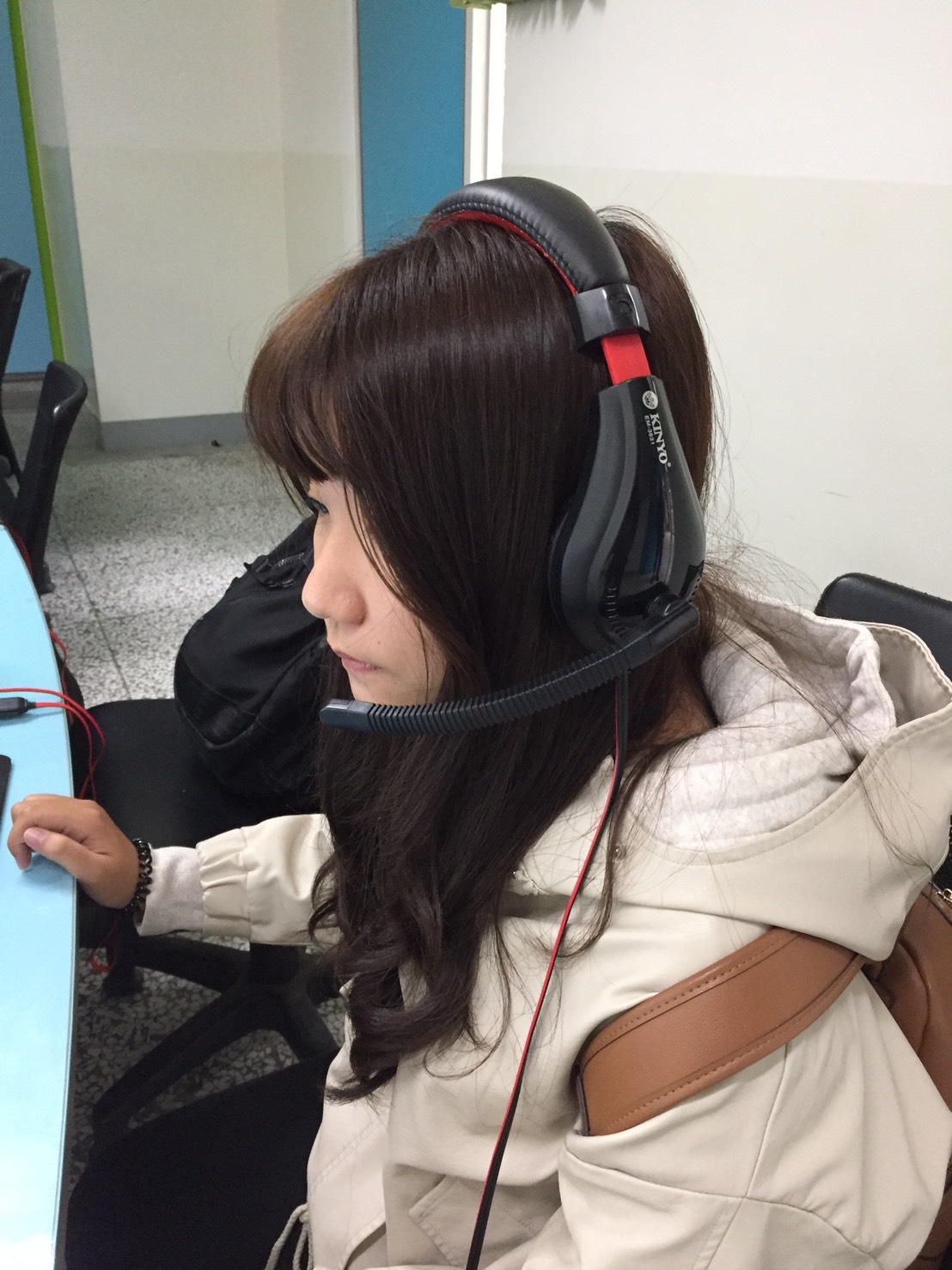 麥克風
耳機
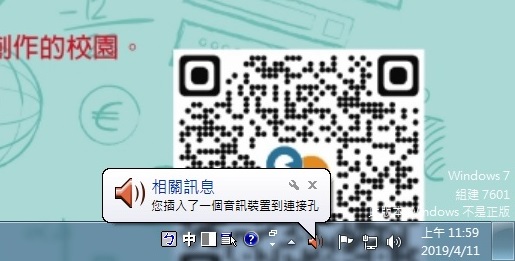 電腦偵測接上耳機/麥克風裝置訊息
麥克風收音孔位置在下嘴唇距離嘴巴2-3公分即可
一般PC/NB接手機免持聽筒裝置設定方式
此為較新型電腦使用手機3.5mm音源訊號插頭接上電腦示意圖

有些新型電腦只有一個3.5mm音源訊號單一插孔

錄音注意事項：
裝置接上電腦音源插孔後，若出現選擇裝置圖示，請選擇〝耳麥〞，否則會是由電腦內建喇叭收音，易出現環境噪音干擾無法完成MyET測驗或分數過低；或者是根本收不到聲音
不要同時接上免持聽筒跟耳機麥克風，兩種裝置會互相干擾
可使用自己的手機免持聽筒裝置來錄音
手機3.5mm音源
裝置插孔
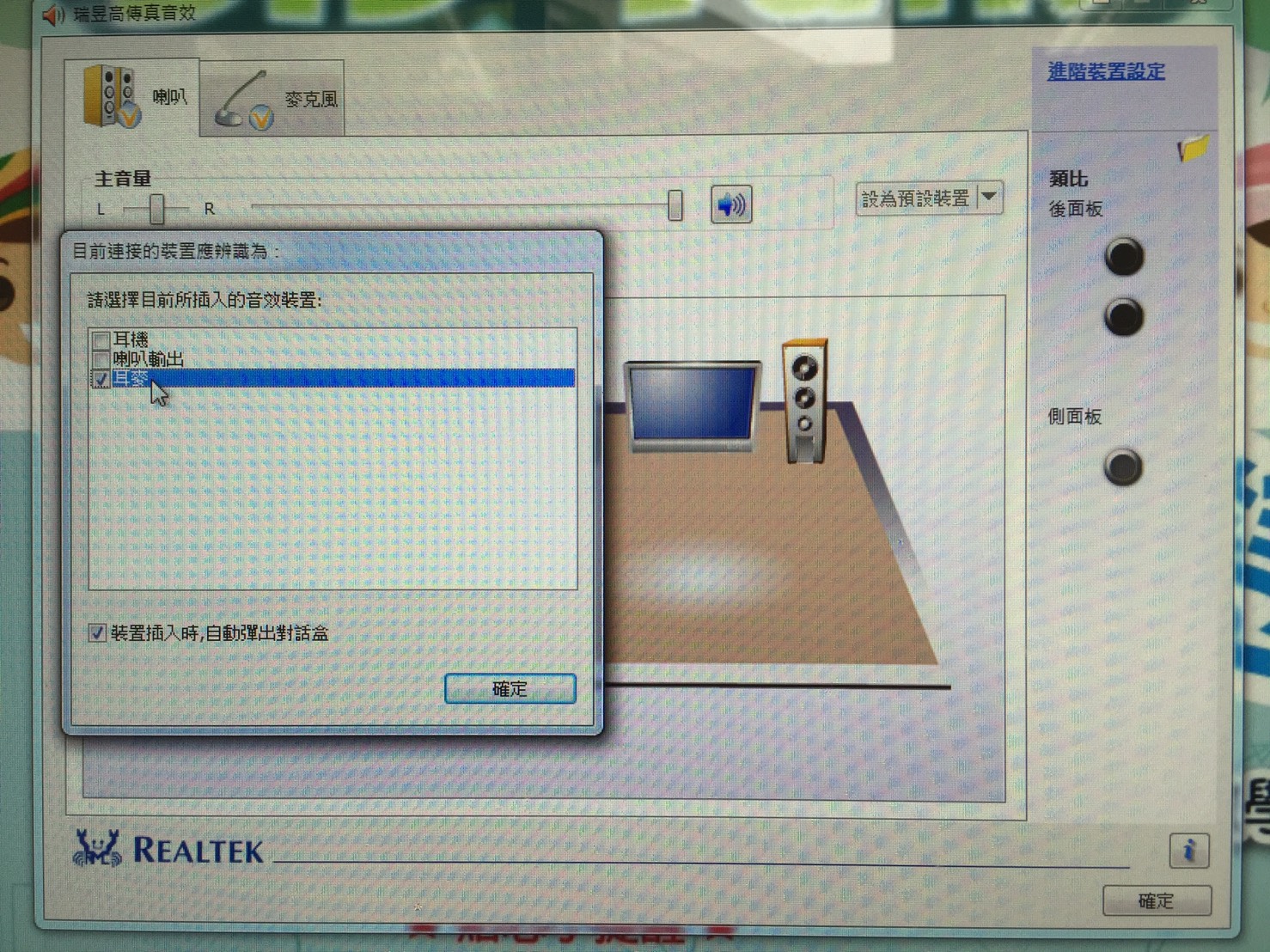 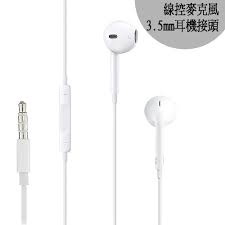 手機3.5mm音源訊號對應裝置為〝耳麥〞，
不是耳機，也不是麥克風
手機免持聽筒
可以聽跟錄音
MyET順利錄音/獲取高分秘訣
使用過程順利錄音/獲得高分秘訣
電腦插孔跟耳機麥克風注意事項
有些電腦的前/後耳機麥克風插孔壞掉或接觸不良，會導致接上裝置卻無法使用
有些耳機麥克風可能損壞了，根本無法聽跟錄音，請更換耳機麥克風設備
有些電腦的耳機麥克風插孔是分開的，不得使用手機有線免持聽筒，否則會造成無法錄音或錄音品質不良情況

進入測驗後開口錄音注意事項
測驗過程收音音量適中，如圖一音量顏色條達2格半-5格(黃-橘色，下圖兩個紅箭頭中間)(不要出現紅色)





不要用手包住麥克風或手碰麥克風，這樣反而容易讓MyET認為收音音量過大出現環境噪音圖示
長句請一口氣唸完，不要中途停頓過長，這樣MyET會認為已唸完該句立即評分

測驗時周圍環境注意事項
周圍環境盡量保持安靜，避免過大的環境噪音干擾錄音
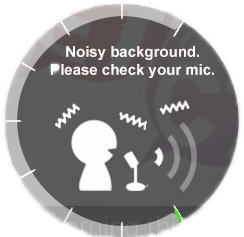 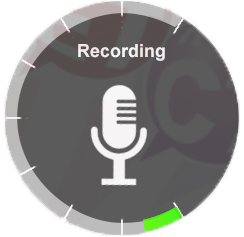 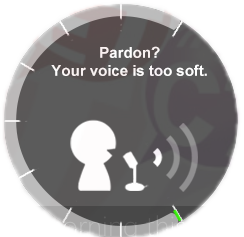 音量過大或環境吵雜
音量過小收不到聲音
MyET錄音品質不良解決方式
測驗過程不順利錄音解決方式
電腦插孔或耳機麥克風損壞
直接更換另一台電腦或另一個耳機麥克風
耳機麥克風插孔偵測不到設備/免持聽筒裝置
耳機麥克風插頭重新分開接上耳機跟麥克風插孔(電腦前面/後面面板)，並確認是否出現偵測到裝置圖示
免持聽筒裝置重新接上電腦3.5mm音源插孔，並確認是否正確選擇裝置圖示
MyET收不到聲音/環境噪音/MyET收音太靈敏
耳機麥克風設備正常情況下收不到聲音調整麥克風距離嘴巴位置 / 提高自己唸的音量
環境噪音保持環境安靜 / 收不到音或收音太靈敏調整電腦收音音量
控制台音量(聲音)錄製頁籤點麥克風裝置左鍵點兩下等級調整麥克風收音刻度/增量刻度
一般多數電腦只要調整麥克風收音音量大小即可正常錄音，並不需特別開啟麥克風增量。
      (開啟麥克風增量，易出現pop sound或是noisy background圖示)
 
若說話音量太小或是說話很大聲卻收不到音，而出現too soft的圖示，請先將麥克風的音量調大再進行錄音；若麥克風的音量調到最大還是出現too soft的圖示，此時才需開啟麥克風增量。
     (正常收音若開啟增量，易出現pop sound或是noisy background圖示)
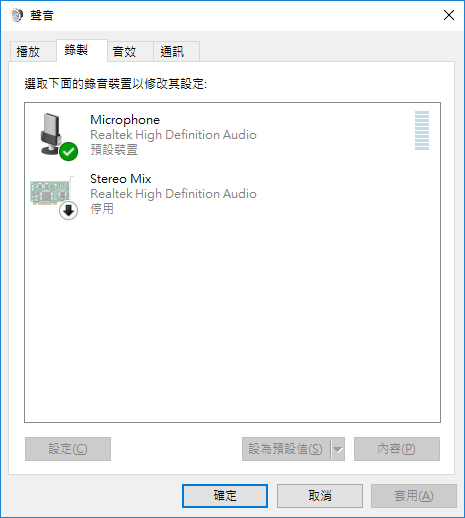 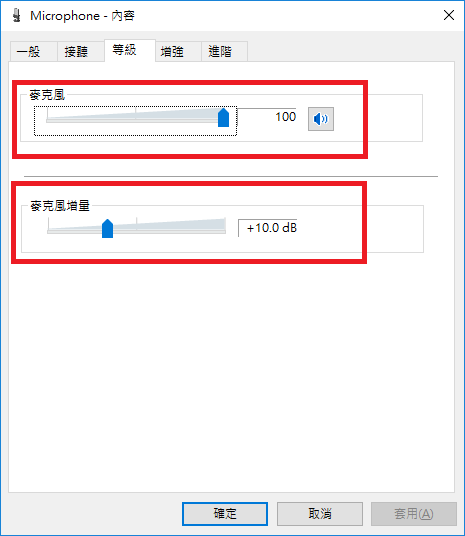 四種完成老師指定MyET作業方式說明
在首頁新指定作業的〝小紅點〞通知中完成作業
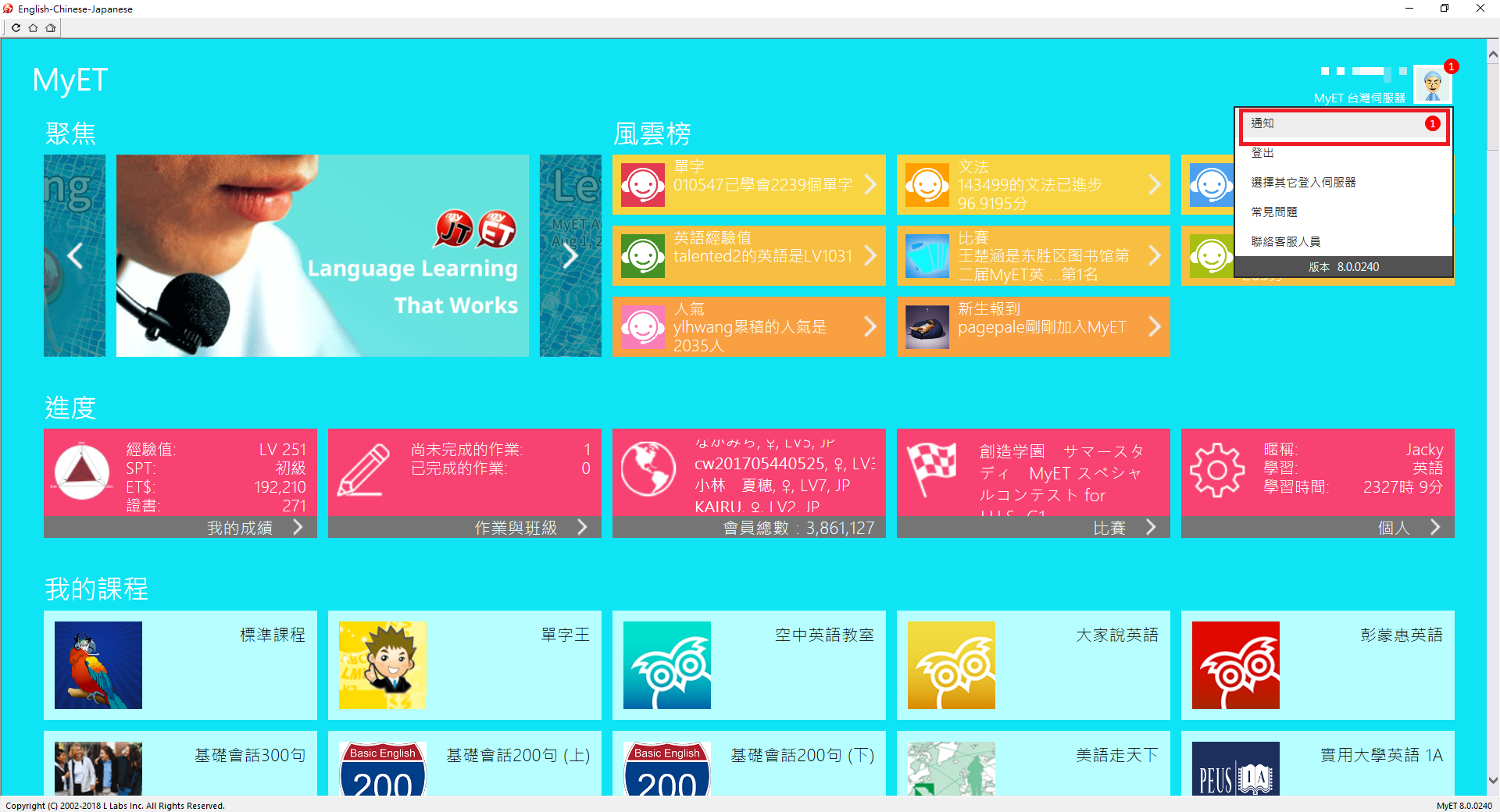 看到作業小紅點通知訊息，並點選進入作業連結
在首頁點選進入〝作業與班級〞完成作業
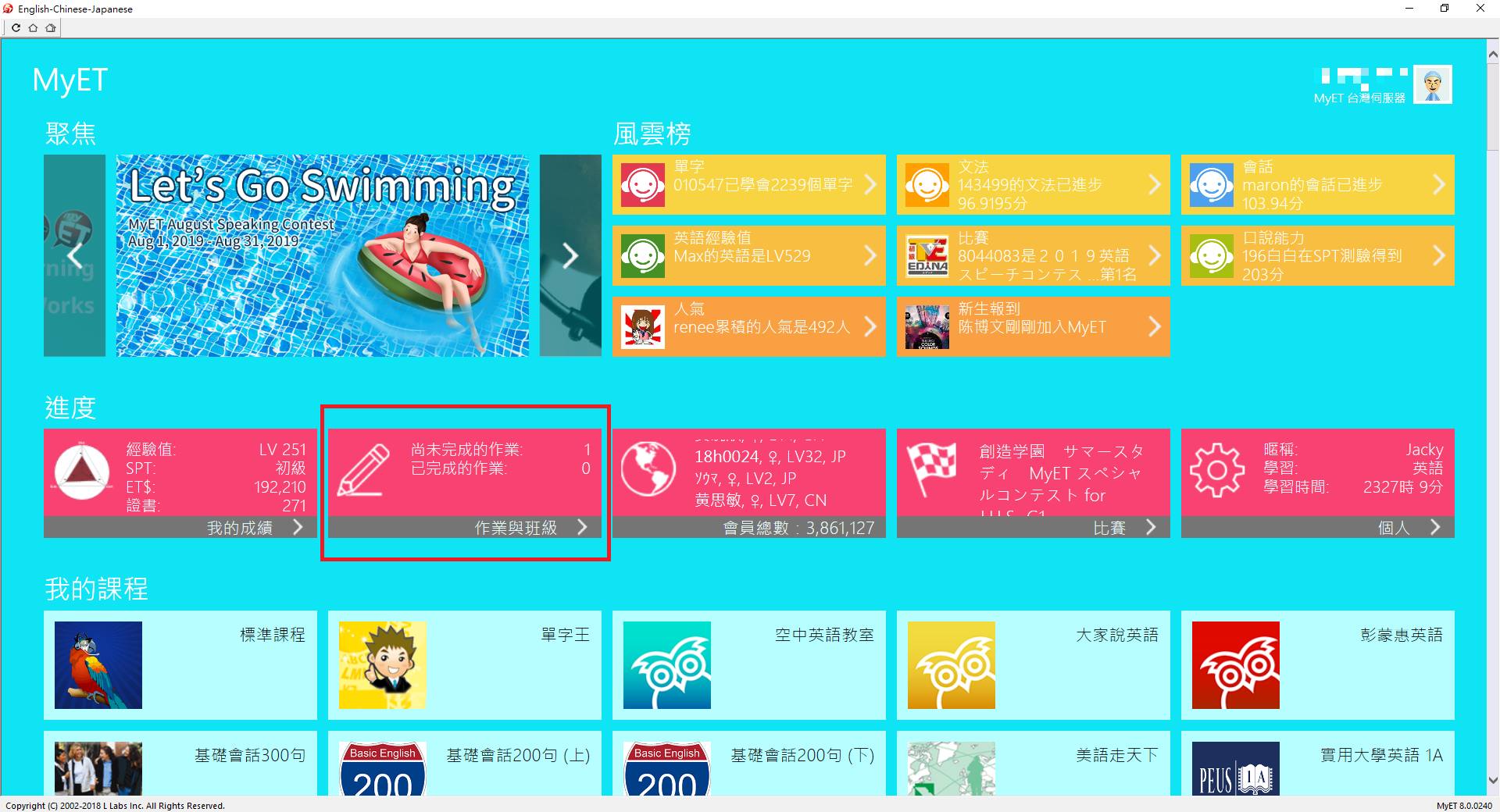 進入作業與班級尚未完成的作業，進入作業連結
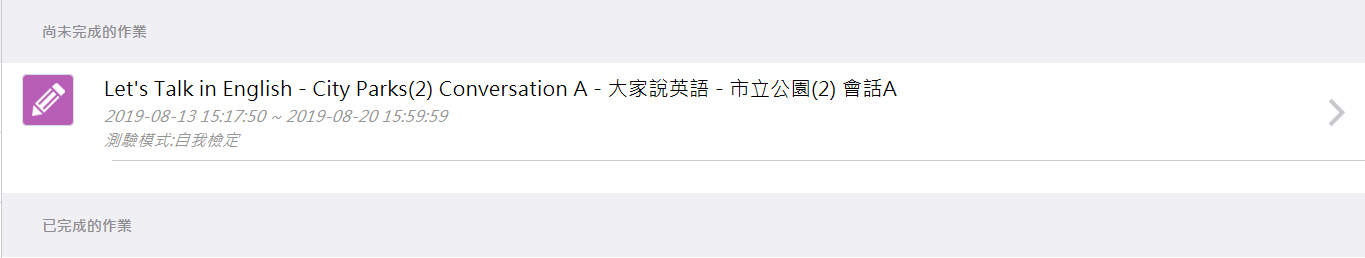 在〝作業與班級〞 〝我加入的班級社群〞完成作業
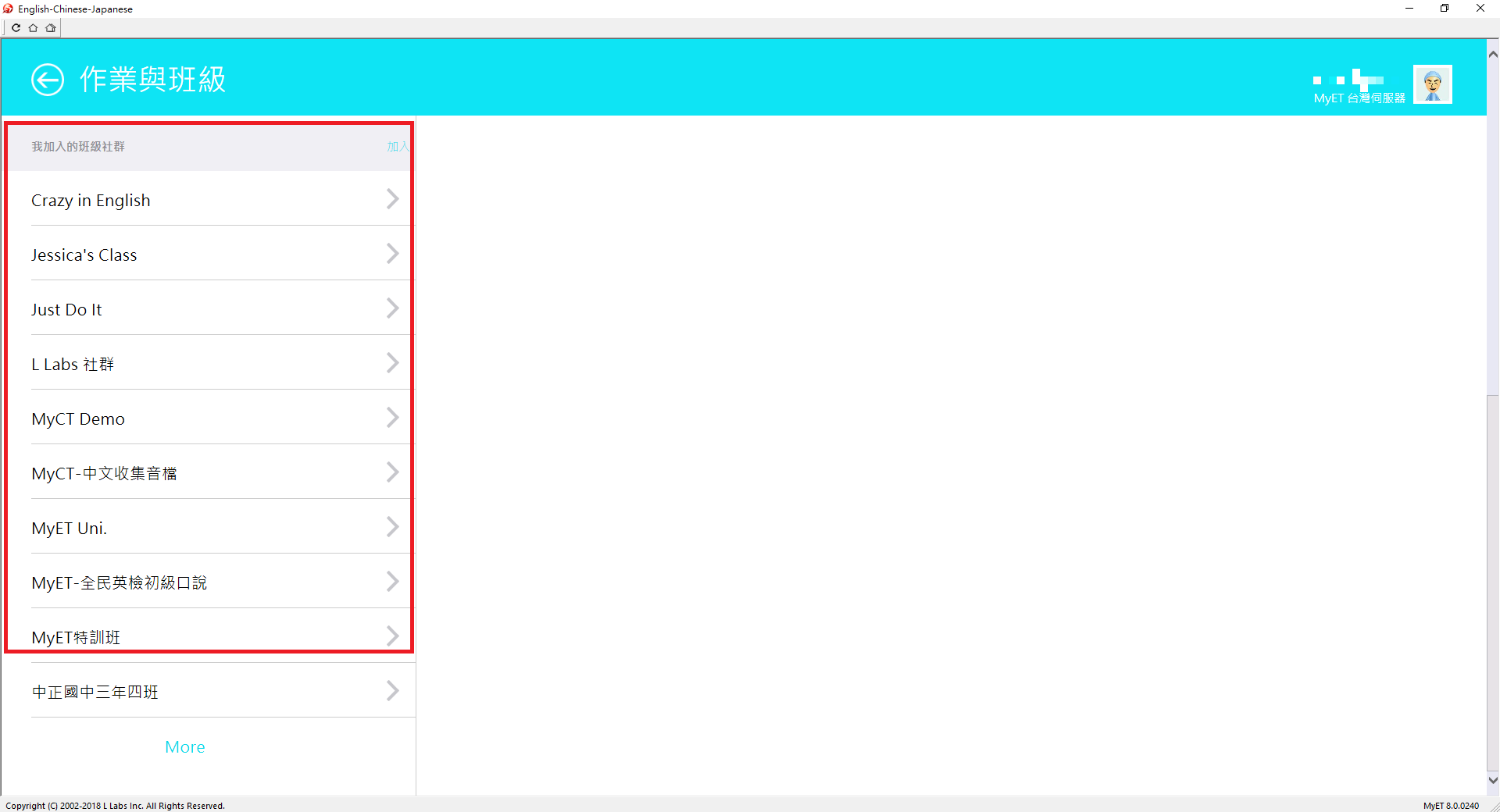 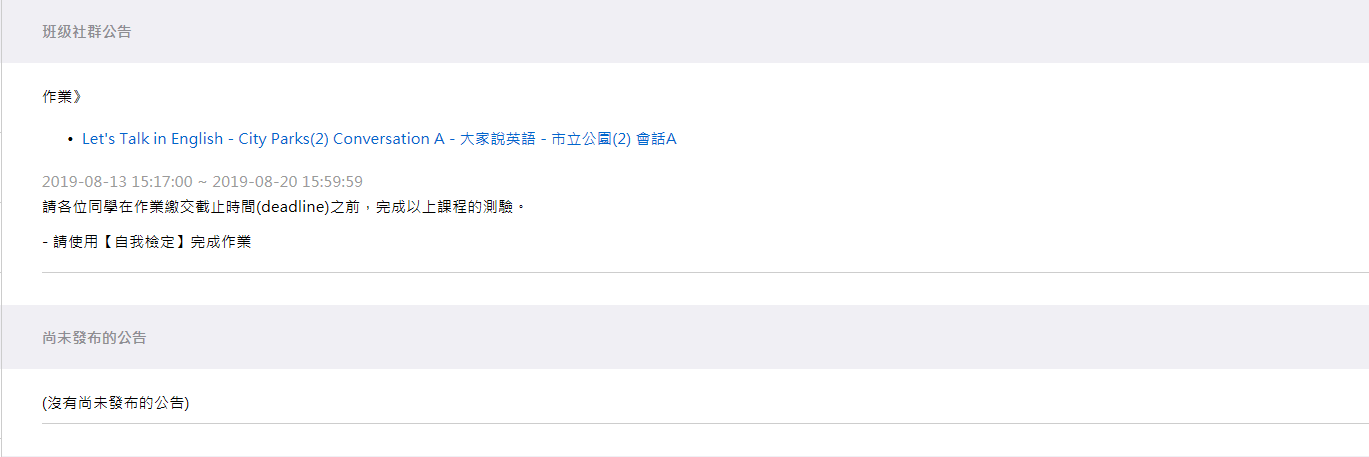 在班級社群公告，並點選進入作業連結
在〝我的成績〞 〝我的作業〞中完成作業
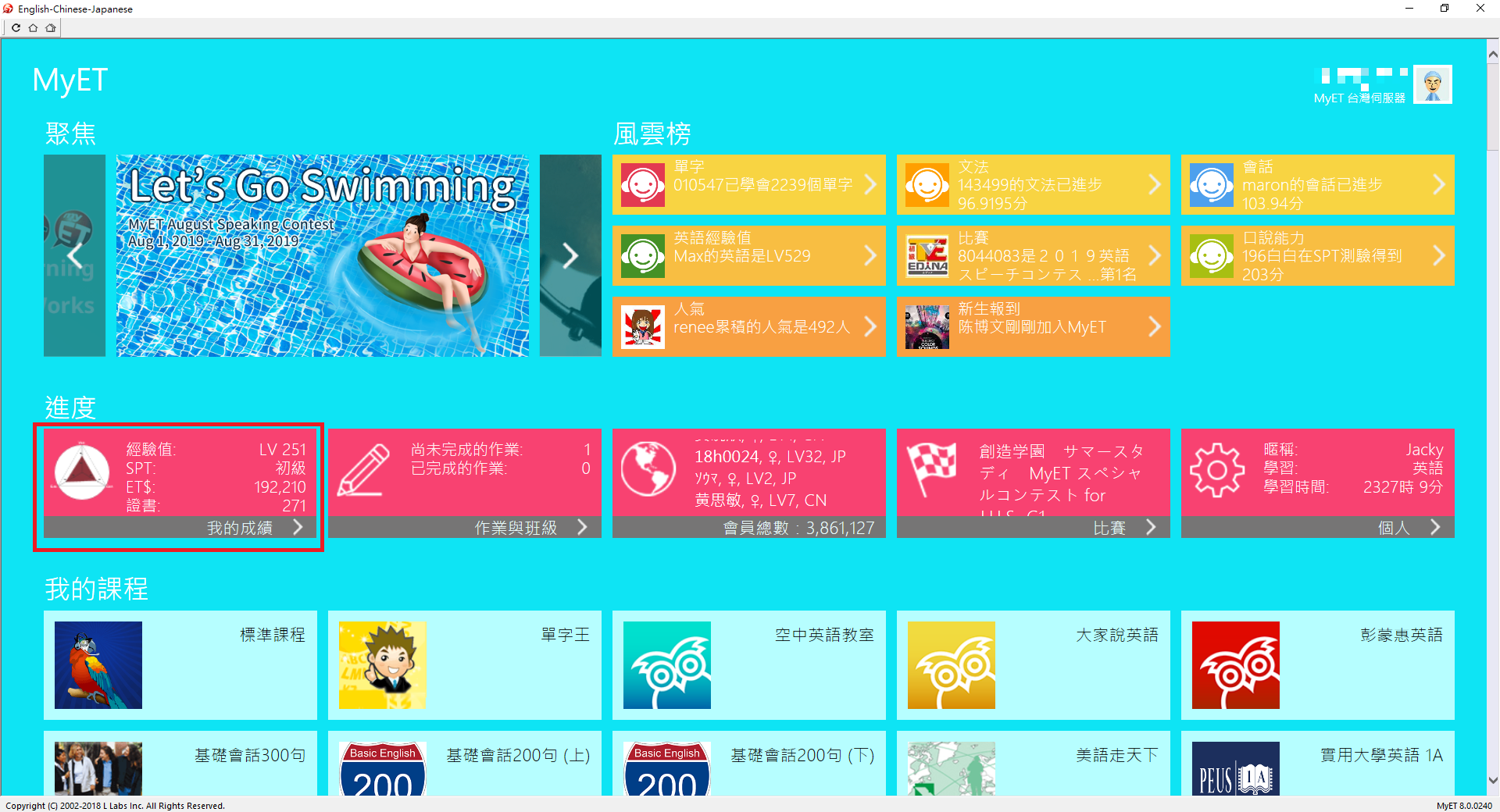 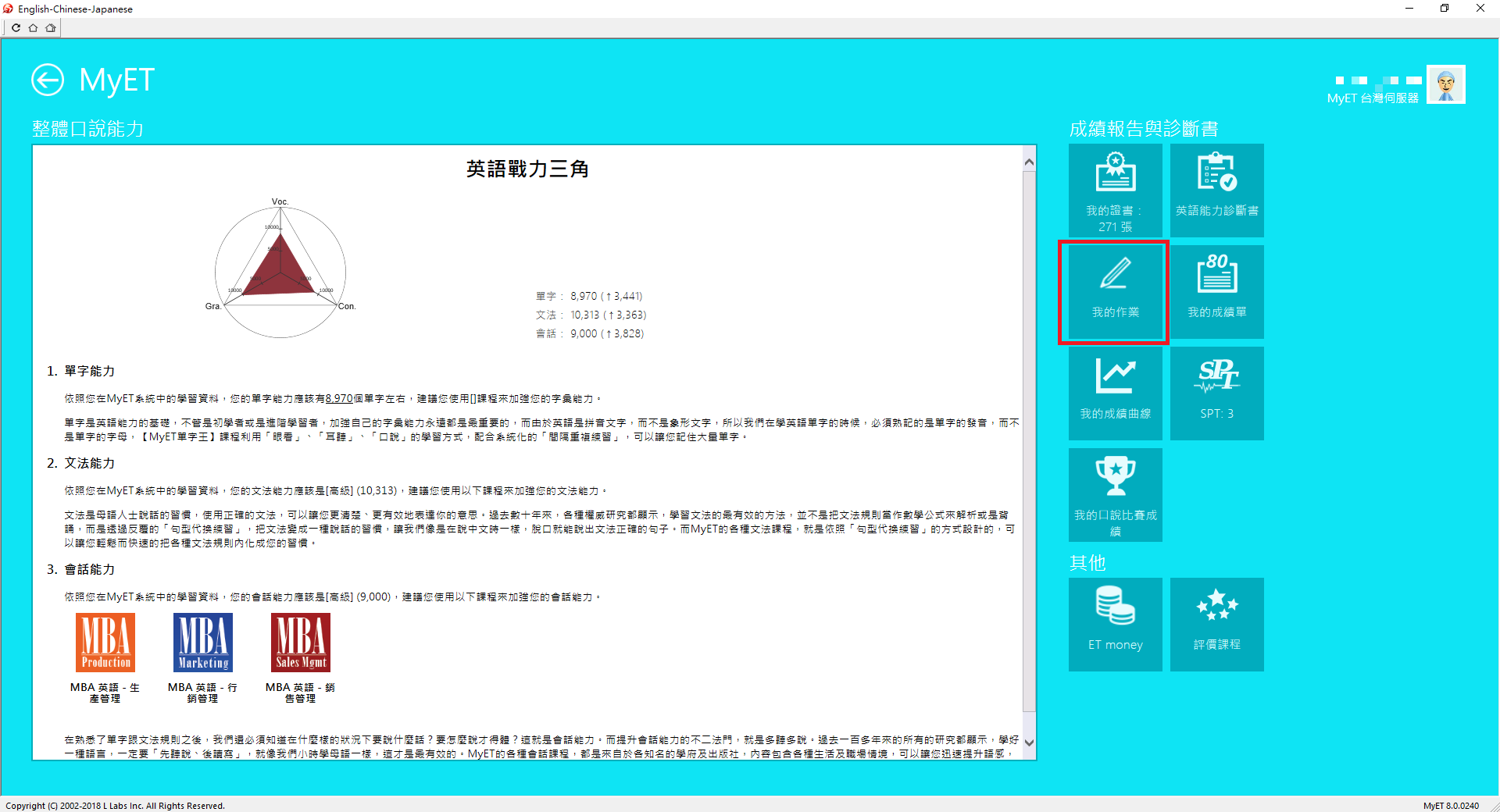 在我的成績中進入我的作業，並點選進入作業連結
SPT測驗完成步驟
在MyET首頁點選進入SPT測驗
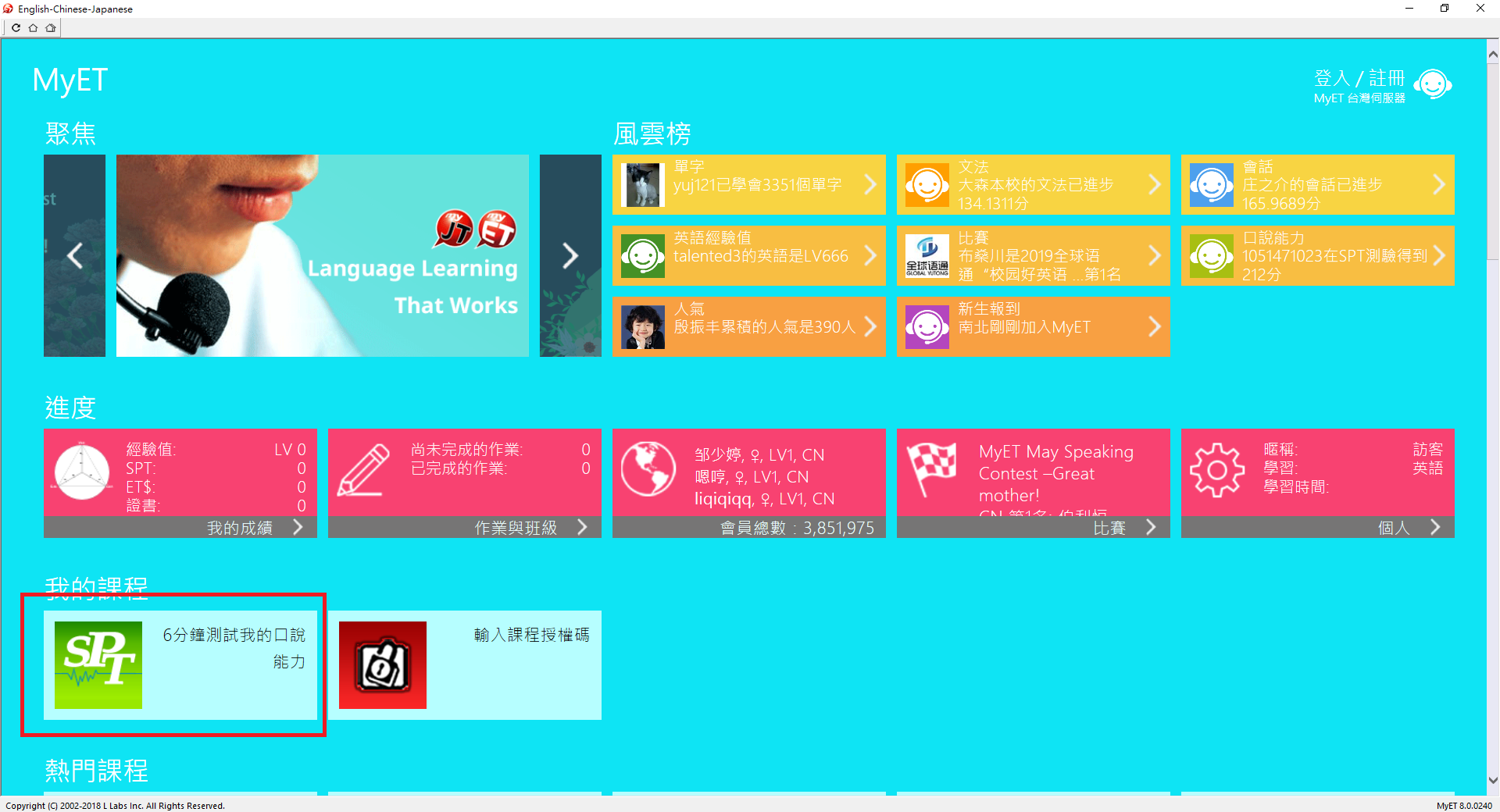 在〝我的課程〞點選SPT測驗icon，進入測驗說明
在SPT測驗說明頁面，點選開始測驗按鈕
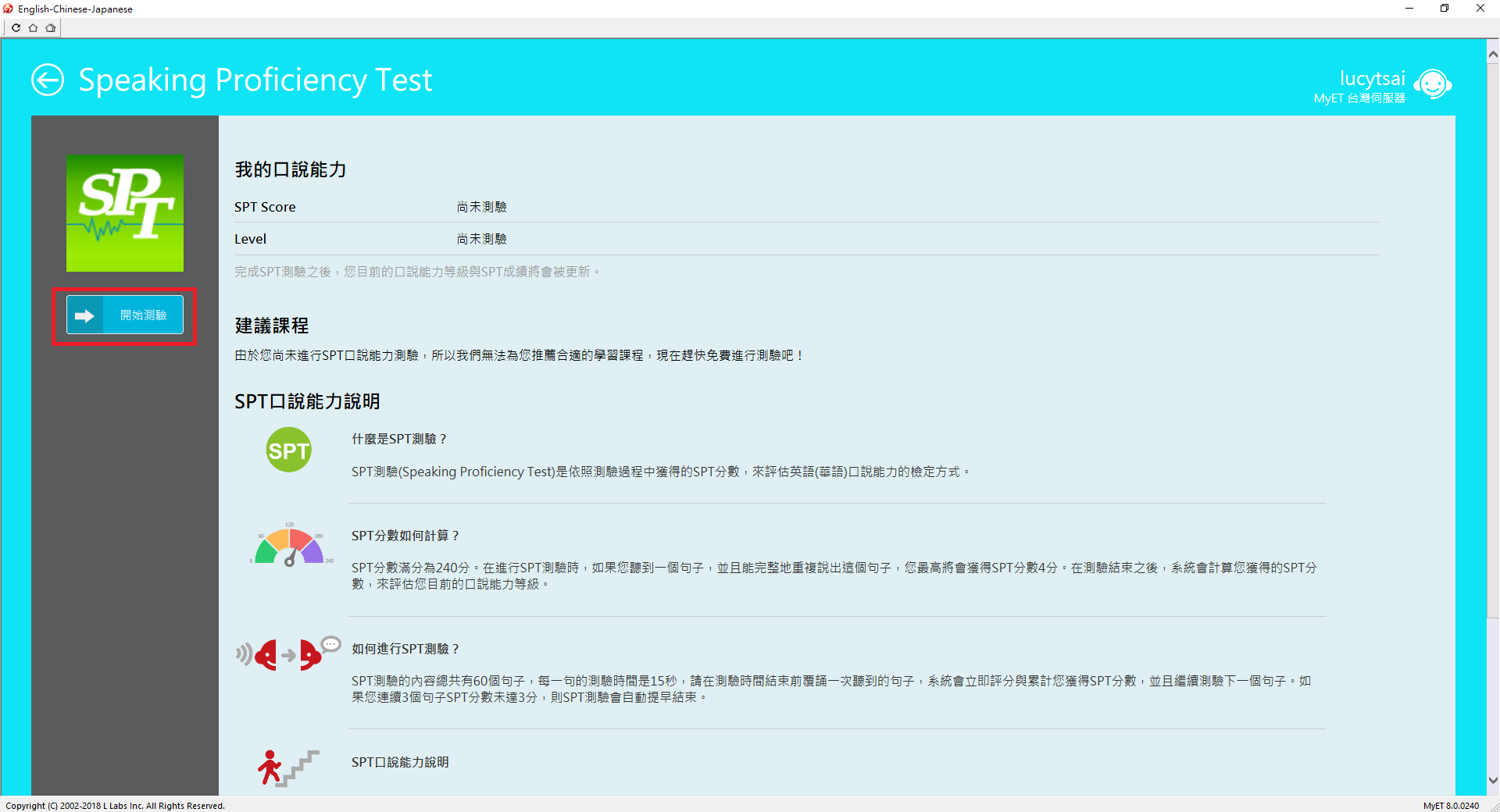 看完SPT測驗介紹與說明之後，點選開始測驗
正式測驗前先測試麥克風是否正常收音
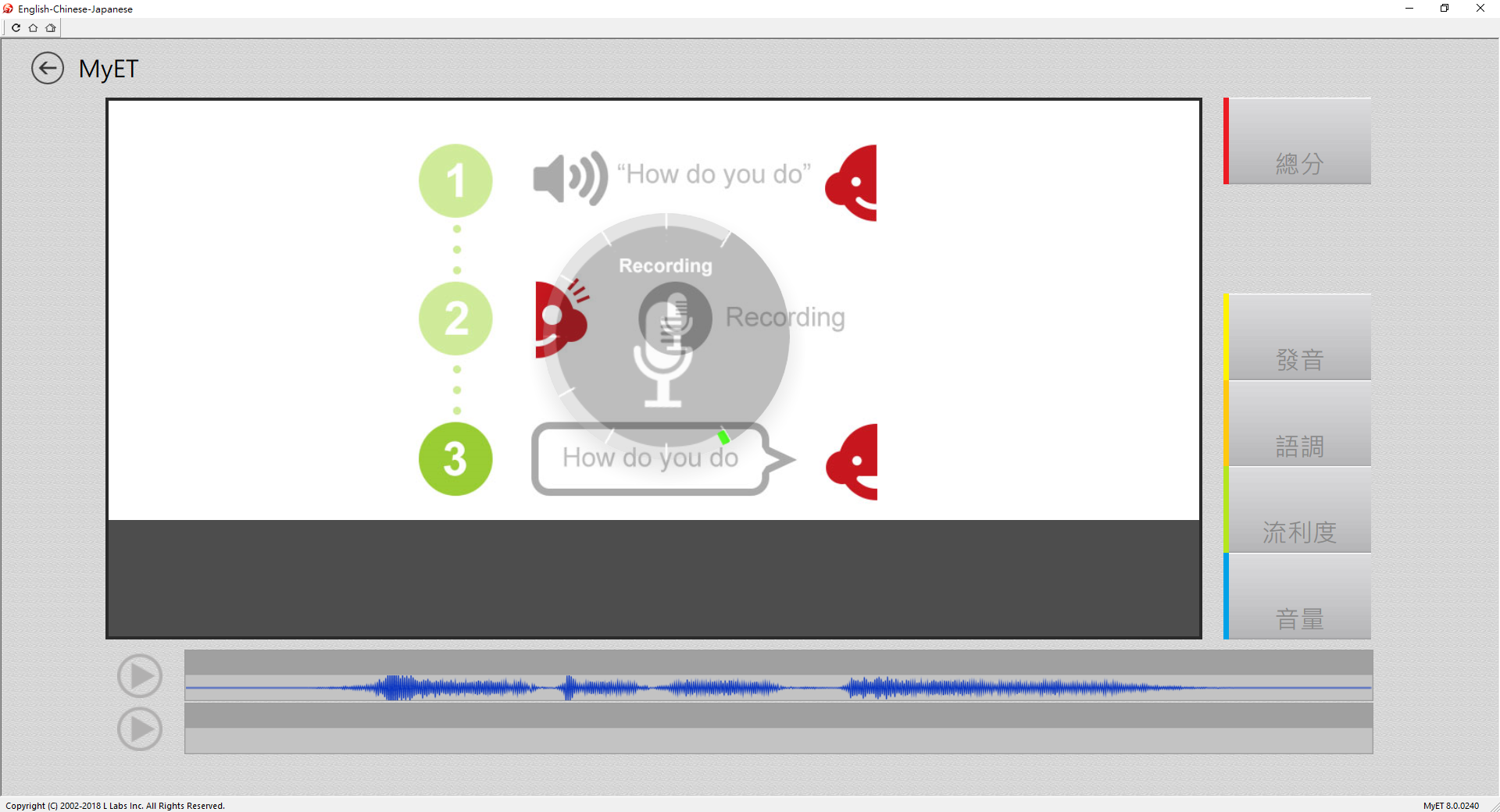 正式測驗前先試唸，確認麥克風正常收音/個人錄音音量適中
開始測驗後，每個句子在15秒內完成複誦
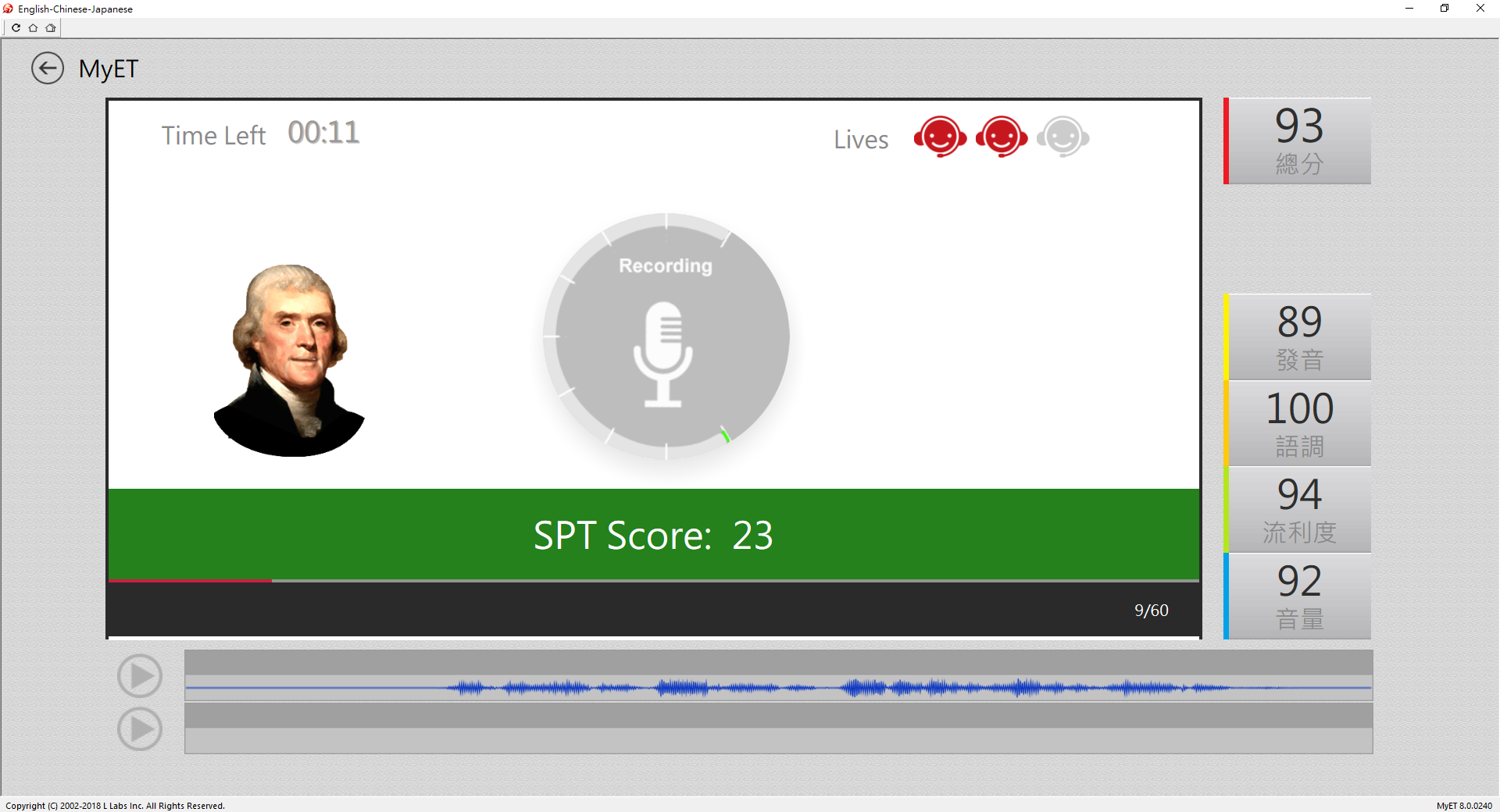 每句測驗需在15秒內完成複誦
若該句測驗超過15秒未複誦，或者成績未達60分，則會扣一點生命值，連續三個句子未達標準，測驗立即結束
測驗過程中，只聽句子，完成該句複誦
若該句測驗依照原始分數給予1-4個點數，所有獲得點數相加即為測驗總分